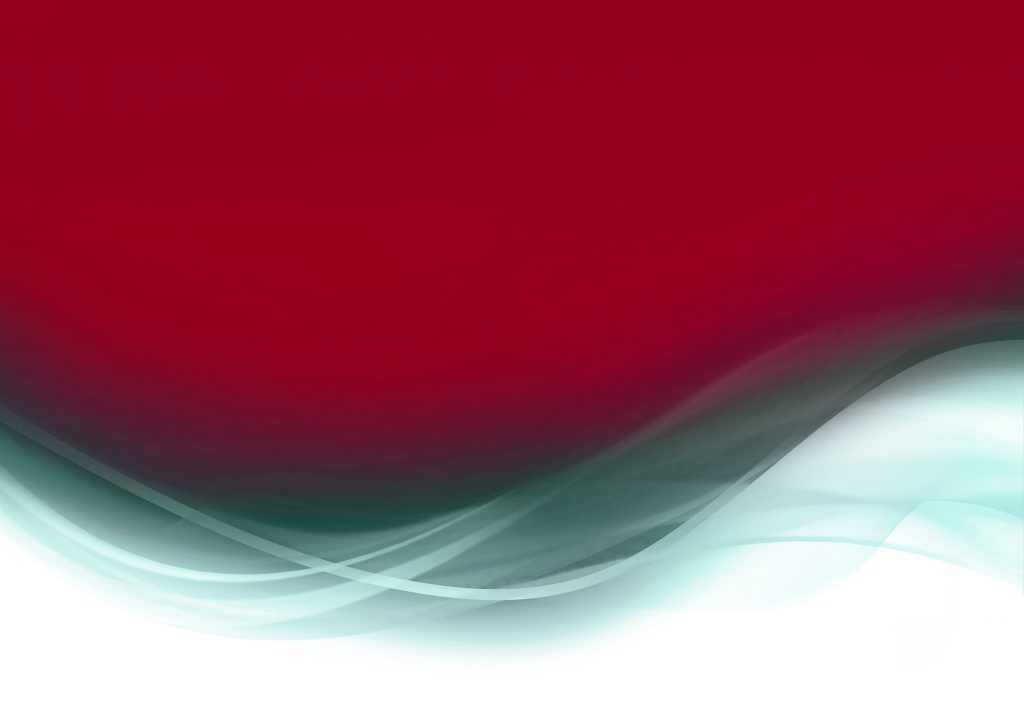 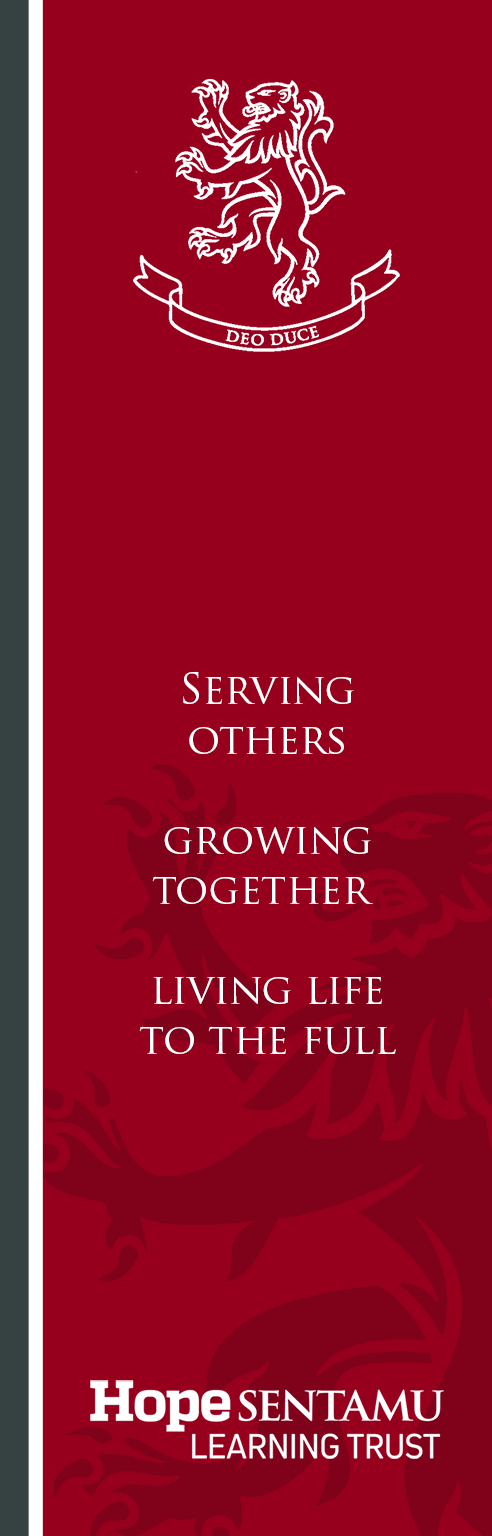 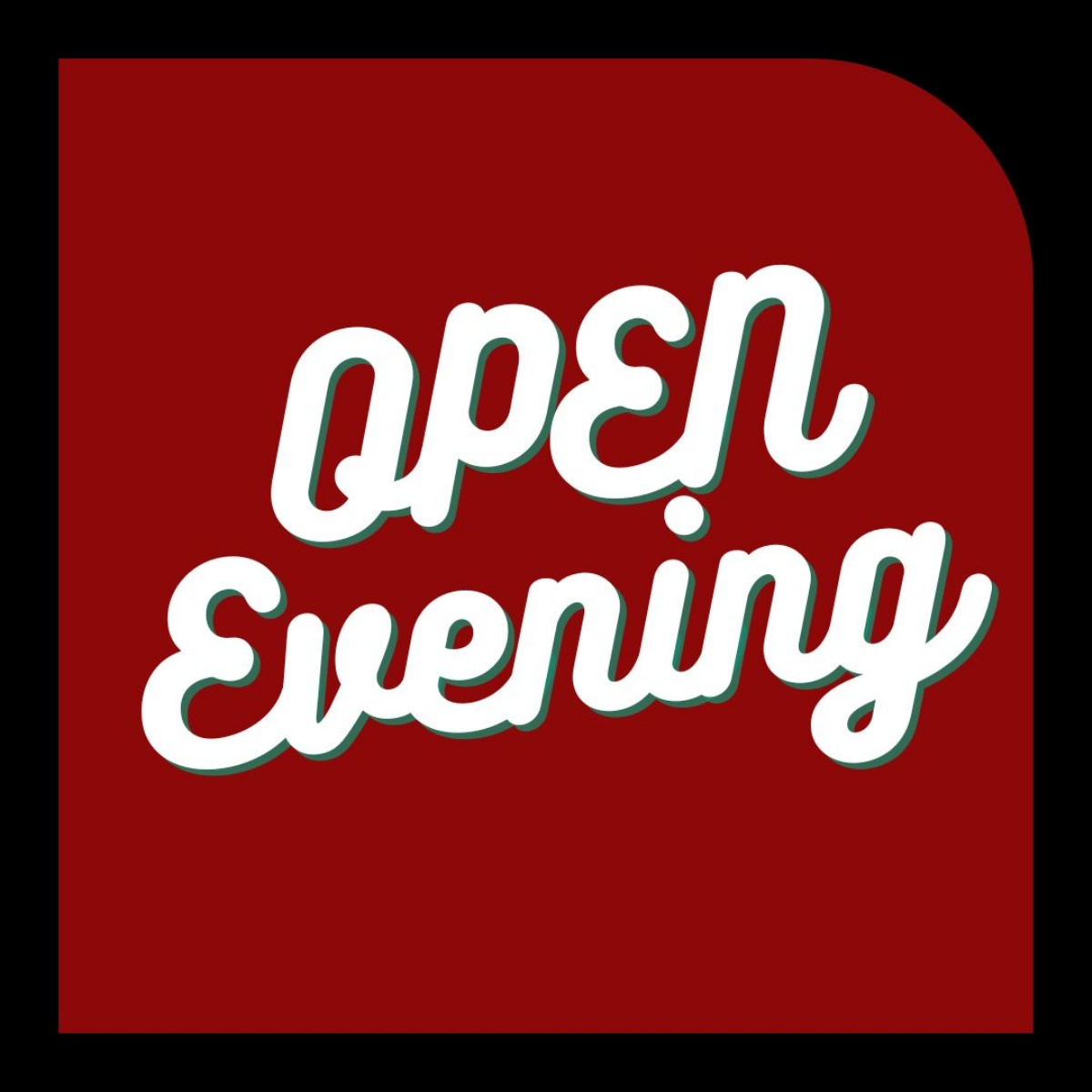 Manor Church of England Academy
25th of September 

5.30pm - 8pm 

To book, please click here

We can’t wait to see you!